تحديات ادارة الموارد البشريةHuman Resources Management Challenges
وهي جزء من متطلبات مادة ادارة الموارد البشرية الكورس الاول
مقدمة من قبل طلبة الدكتوراه
مصطفى اكرم حنتوش
إلى
أ.م.د. سمية عباس مجيد المحترمة
مزيج من عوامل الاختبار والتقييم والمواجه والسيطرة والإخضاع التي استجدت أو يمكن أن تسجد في المستقبل سواء داخل المنظمة أو في بيئة نشاطها الخارجية ، والتي يمكن أن تأثر على إدارة الموارد البشرية.
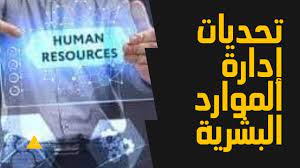 مصادر التحديات لادارة الموارد البشرية1- البيئة الخارجية 2- البيئة الداخلية
الادوار التي تفرضها التحديات
اعادة النظر في نماذج القيادة
اعادة تحديد الكفاءات الضرورية
تصور جديد
1-التعامل مع القوى العاملة متعددة الثقافات / المتنوعة
التحديات المعاصرة في بيئة الموارد البشرية
11-  تصغير حجم الأعمال
10- العمالة الطارئة / المؤقتة
2- اختيار الموظف
13 المنظمة المتعلمة
12-  إدارة الجودة الشاملة
9- مجتمع المعرفة
3- الامتثال للقوانين واللوائح
7- الاخلاق في إدارة الموارد البشرية
6- نظام معلومات الموارد البشرية
5- التكنولوجية الحديثة
4- مهارات القوى العاملة
8- عولمة الأعمال
تبنى فلسفة جديدة لتنفيذ الأنشطة
- ارتباط إدارة الموارد البشرية بشكل مباشر برسالة المنظمة
طرق او اساليب ادارة الموارد البشرية في مواجهة التحديات المعاصرة
التركيز على الثقافة التنظيمية
استخدام أدوات التحفيز والإنجاز الشخصي
السياسات المرنة لإدارة الموارد البشرية التي تعتمد على حاجات ورغبات العاملين بالمنظمة
خامسا: قضايا وتحديات إدارة الموارد البشرية في السوق العالمية
1- لنظام الاقتصادي (الرأسمالية والاقتصاد المختلط) ومستوى التنمية الاقتصادية (تطوير ، تطوير ، تحت التطوير)
2- النظام القانوني / البيئة والقيود (القوانين واللوائح وإدارة العدل) 
3- البيئة السياسية (السلطة ، الأيديولوجيات ، السياسات الحكومية واللوائح)
4- يختلف النظام التعليمي واللغة من دولة إلى أخرى.
5- الاجتماعية - الثقافية / البيئة الأخلاقية (القيم ، التنظيم / النظام الاجتماعي).
تحديات الموارد البشرية في المستقبل
التوظيف والاختيار
التطور والنمو الوظيفي
تعزيز الثقافة التنظيمية والقوى العاملة غير المتجانسة
إدارة النزاعات وحلها
قيم وأخلاقيات العمل
إدارة القوى العاملة متعددة الأجيال
استراتيجيات التحفيز والاحتفاظ
ساعات عمل مرنة
تحقيق التوازن بين العمل والحياة
العلاقات الصناعية